Lecture 9
The creation of scheme
Creating a scheme of the diagram
Creating a scheme of the diagram
Adding named calculations
Let’s create a new Named calculation for Date table
convert(char(4), right(Год_Имя, 4)) + 'Q' + convert(char(1), Квартал_Года)
convert(char(4), right(Год_Имя, 4)) + ‘ ' + left(Месяц, 3)
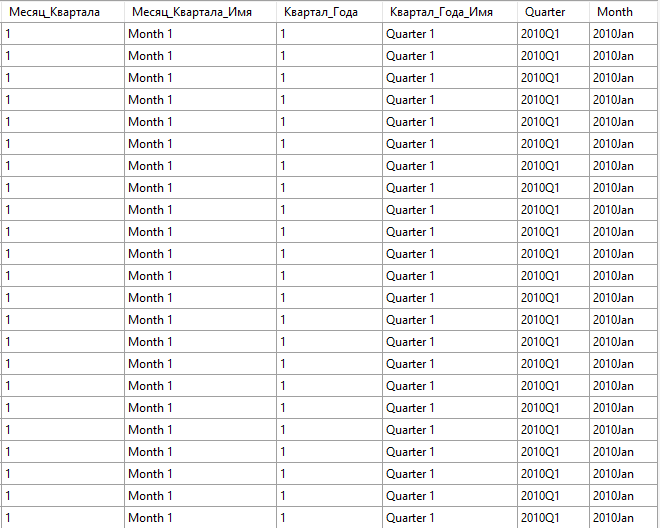 summary